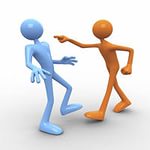 СТИЛИ ВХОДА В КОНФЛИКТ
Вулкан
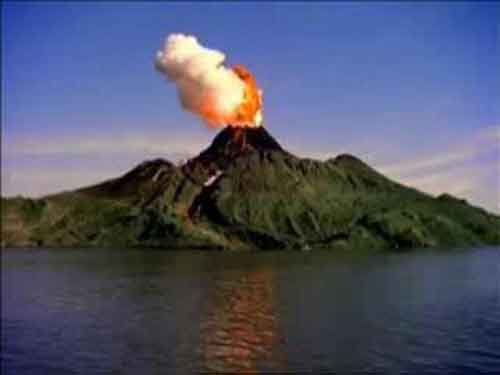 Непредсказуемые вспышки, то есть человек ни с того ни с сего вдруг вступает в конфликт.
Глиняный горшок
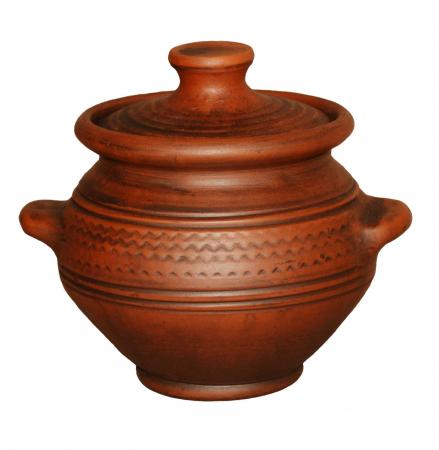 Медленно разогревается, то есть человек долго обижается, копит обиды, потом вступает в конфликт.
Волна
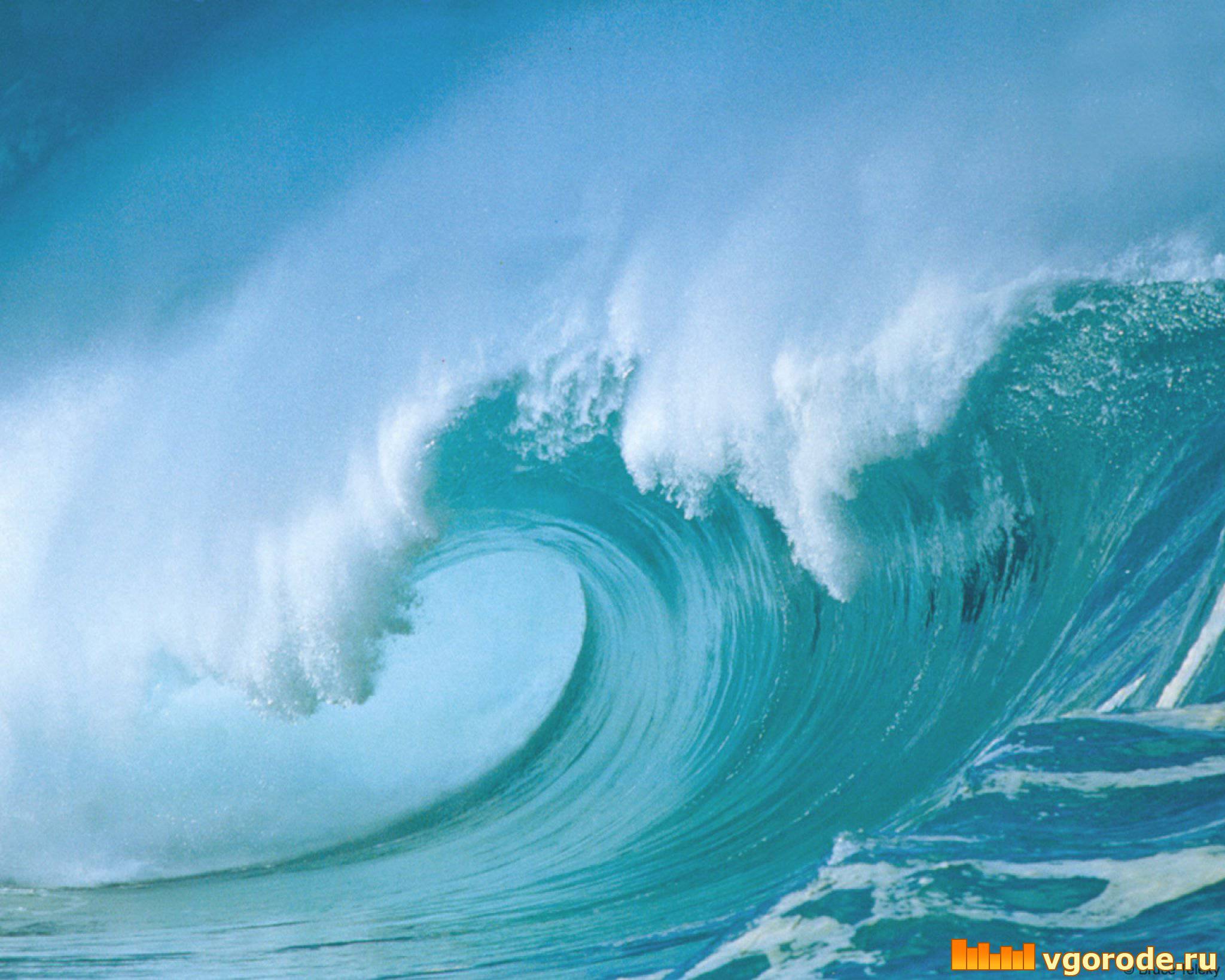 Спорный вопрос кажется решенным, но позже поднимается снова и снова, то есть человек многократно возвращается к причине конфликта.
Собиратель
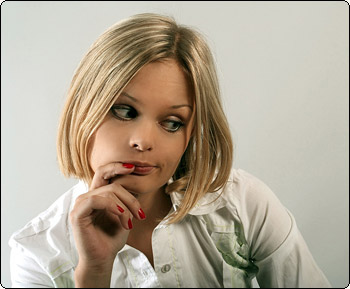 Копит обиды, не показывает реакции.  
Никто не знает, что он обижен.
Реактор
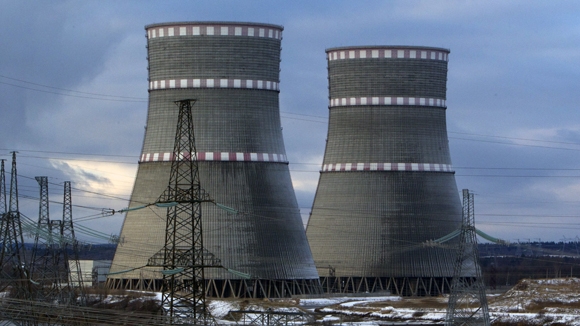 Человек резко «расходится», его потом трудно остановить, приходит к внезапным решениям и высказывает их, не думая о последствиях.